Proximal causes of diet in the desert horned lizard Phrynosoma platyrhinos in northern desert scrub
R. Anderson, S. Wilhoit, W. Boyle
Western Washington University
Trophic interactions in desert systems are presumed to be strongly linked, hence:

Annual trophic patterns in desert scrub communities are expected to be strongly influenced  by annual variation in temperature and precipitation.

Thus, short term effects of climate on desert scrub communities are expected as bottom-up effects in production:

plants to herbivores (1o C)
herbivores to predators (2o C) 
2o C to mesopredators & apex predators (3oC).
The hypothesized bottom-up effects in production can be tested by correlational analyses of 

Body condition of lizards, 

Lizard abundances among years, 

Annual productivity of the lizard’s prey, 

Annual (short-term) climatic patterns in temperature and precipitation.
Gross Energy of Food
Apparent Digestible Energy
Fecal Losses
Apparent Metabolizable Energy
Urinary & Gaseous Losses
Apparent Net Energy
SDA & Fermentation Losses
Maintenance
Work
Production:
Growth, storage, reproduction
But, Lizard Fecal “Losses” are a Fecologist’s Gain…
Subject Animals
Insectivore as a 2o consumer:
Desert Horned Lizard, Phrynosoma platyrhinos

Insects as 1o consumers:
 Harvester Ants, other ants
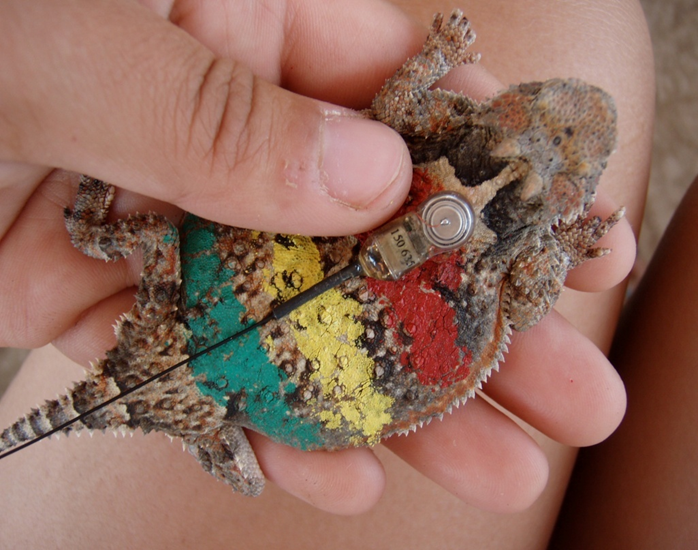 Desert horned lizard 
Phrynosoma platyrhinos

Even with the transmitter, the paint helps find this cryptic & hide-prone lizard
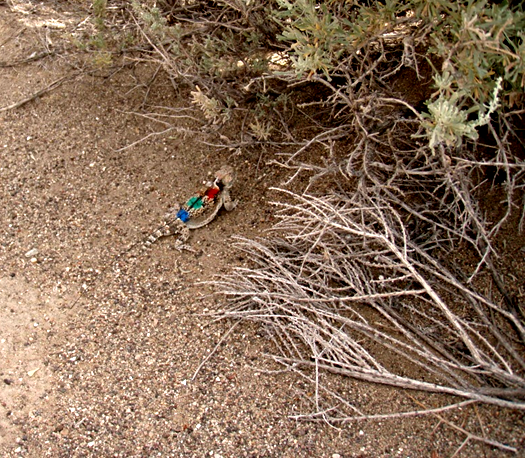 Research Site
Alvord Basin, Harney Co, OR

BLM administered public land

Great Basin desert scrub
20% cover by perennial vegetation
Mix of sandy flats, dunes, and hardpan mesohabitats

Dominant perennial shrubs:
Basin big sage, Artemisia tridentata (ARTR)
Greasewood, Sarcobatus vermiculatus (SAVE)
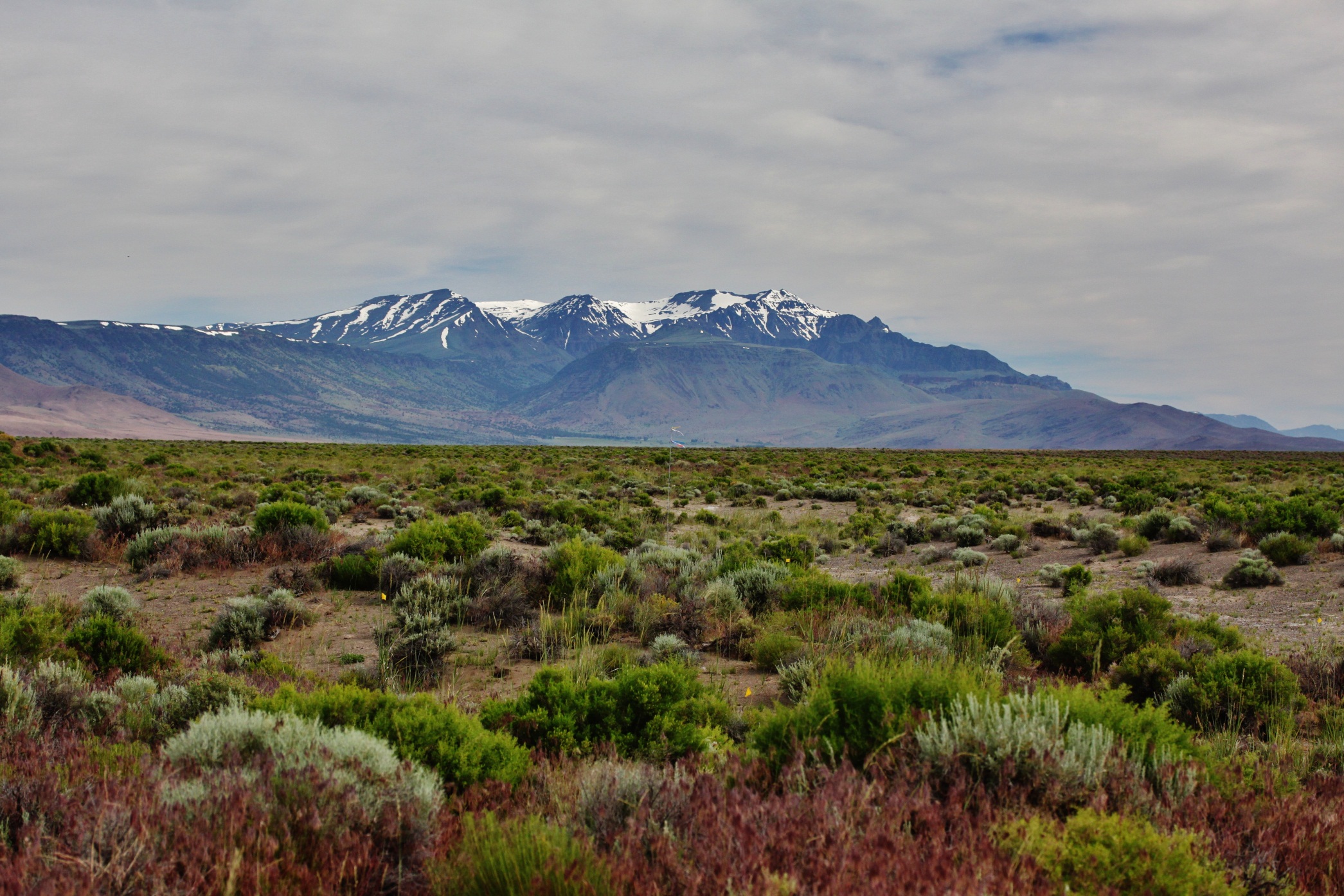 On plot, view northward of Alvord Basin, with Steens Mountain, June 2011. 
(note the extensive cheatgrass in foreground)
Methods
Research period: late June to mid-July, 2003-2012

Standard plot surveys for ants

Standardized annual pitfall trapping

Annual census of lizards on a 4 ha core plot

Capture-mark-release lizards on 5 surrounding ha  

Weather records in the field, buttressed from weather station in nearby Fields, OR, compiled by the DRI, under auspices of WRCC.
Monthly mean daily air temperatures near study site (Fields) 
and other weather stations
Daily temperature patterns of 
air (15-35oC) and substratum (10-65oC)  
in the Alvord Basin during mid-summer
    (presumably influence timing and location of Phryonosoma platyrhinos activity).
10
Month to month precipitation patterns near study site (Fields) 
and at other weather stations in the region
Methods
Annual arthropod counts from pitfall traps
In 2012: 168 pairs of pitfall traps caught
28851 macroarthropods
11642 ants
6354 non-ant walkers & perchers
10855 flight-prone insects
Annual grasshopper counts
3 count episodes per plot per time of day  
3 times  of day, across 9 days (~1 per day per plot),
Eight 5m x 5m quadrats per each 10m x 40m plot,  
3 plots per mesohabitat, 
3 prevalent mesohabitats.
Pp  30%
At   15%
Gw 14%
Methods
Annual arthropod counts from pitfall traps
In 2012: 168 pairs of pitfall traps caught
28851 macroarthropods
11642 ants
6354 non-ant walkers & perchers
10855 flight-prone insects
Annual Ant counts
3 count episodes per plot per time of day  
3 times  of day, across 9 days (~1 per day per plot),
Eight 5m x 5m quadrats per each 10m x 40m plot,  
3 plots per mesohabitat, 
3 prevalent mesohabitats.
Patterns of Arthropod Abundance in Pitfall Traps 2004-2011

Analysis of Variance*

Source		Type III SS	df	Mean Squares	F-ratio	p-value

Year		357,964.706	7	51,137.815	75.328	0.0001

Mesohabitat	31,120.345	2	15,560.172	22.921	0.0001

Plant Species	10,577.248	1	10,577.248	15.581	0.0001

Plant Size		2,503.398	2	1,251.699	1.844	0.159

Error		494,893.417	729	678.866
*Post hoc tests revealed these significant differences in annual abundances:
			Higher in 2005, 10, and 11 relative to  2004,  06-09 
			Rainfall total in both May 2010 & 2011 were about 3.75 cm
Ants caught in pitfall traps reveal 3 of the larger ant species as more available in sandy flat microhabitats
* Includes data from inadvertent placements of pitfall traps near colony entrances
N = 350 pitfall traps for 7 trap days in summer 2012

Rarer 7-8 species of ants are not reported here
Measures of  abundance of ant colonies 

                 (Most were seen in open areas on the 10 x 40 m plots in  two mesohabitats)
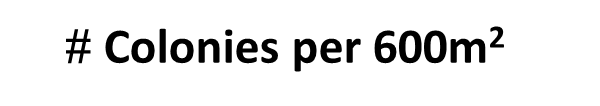 Crmo are under-represented because they are hidden under plants
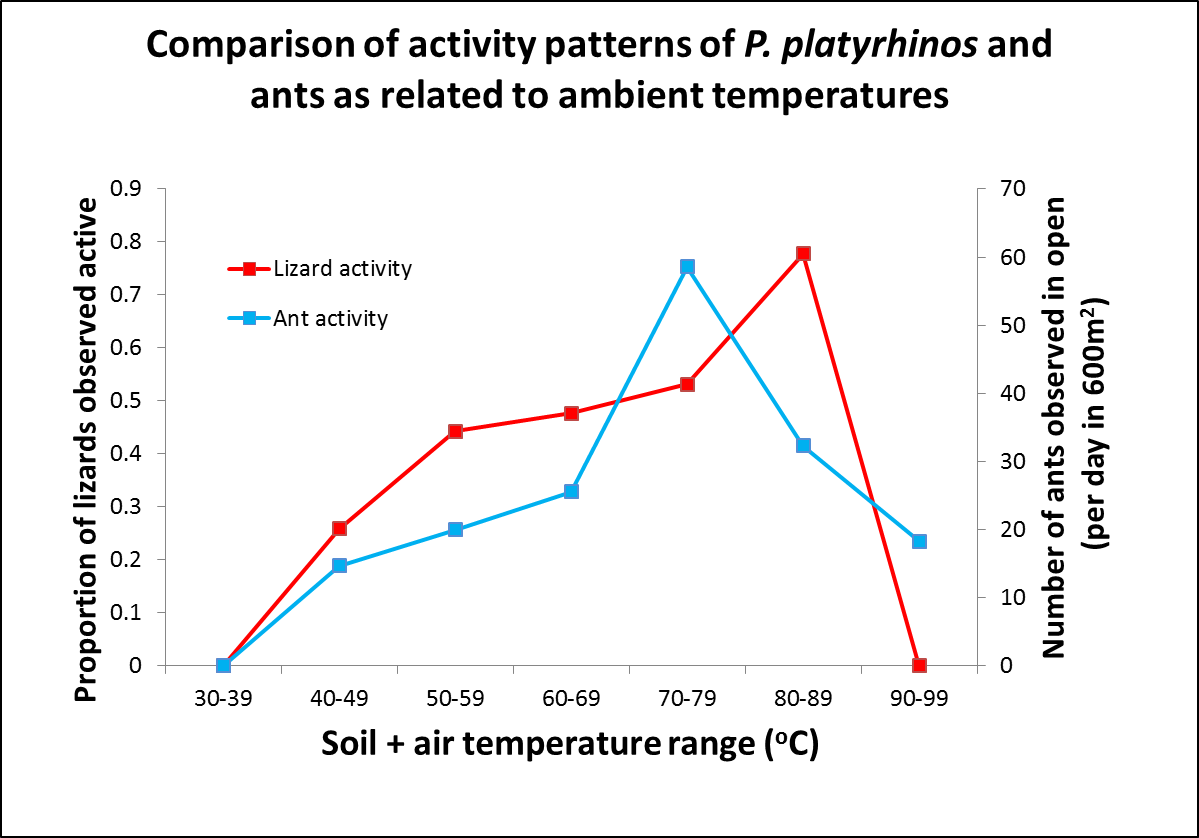 Preliminary video records in 2012 corroborate prior direct observation studies: more Pogonomyrmex californicus to eat
Thus, considering the two species that are most active in open areas, POCA is more available as prey
Thirteen of the 18 ant species on site were prey of P. platyrhinos in 2012
40 lizards, 178 fecal pellets,   
4.5 fecal pellets per lizard (4.5 days of feeding), 
totaling about 369 ants per lizard, 
14,762 ant prey among the 40 lizards in 2012
Powder-tracked trail of Desert Horned Lizard
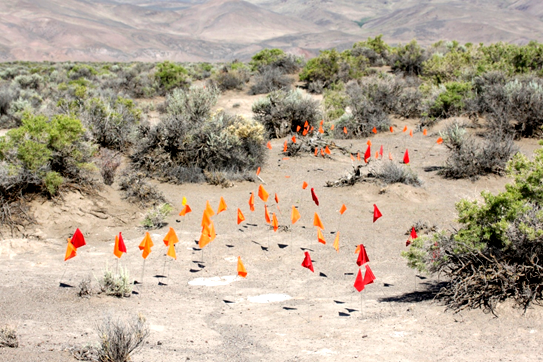 The first few meters are visible by powder tracking even during the day
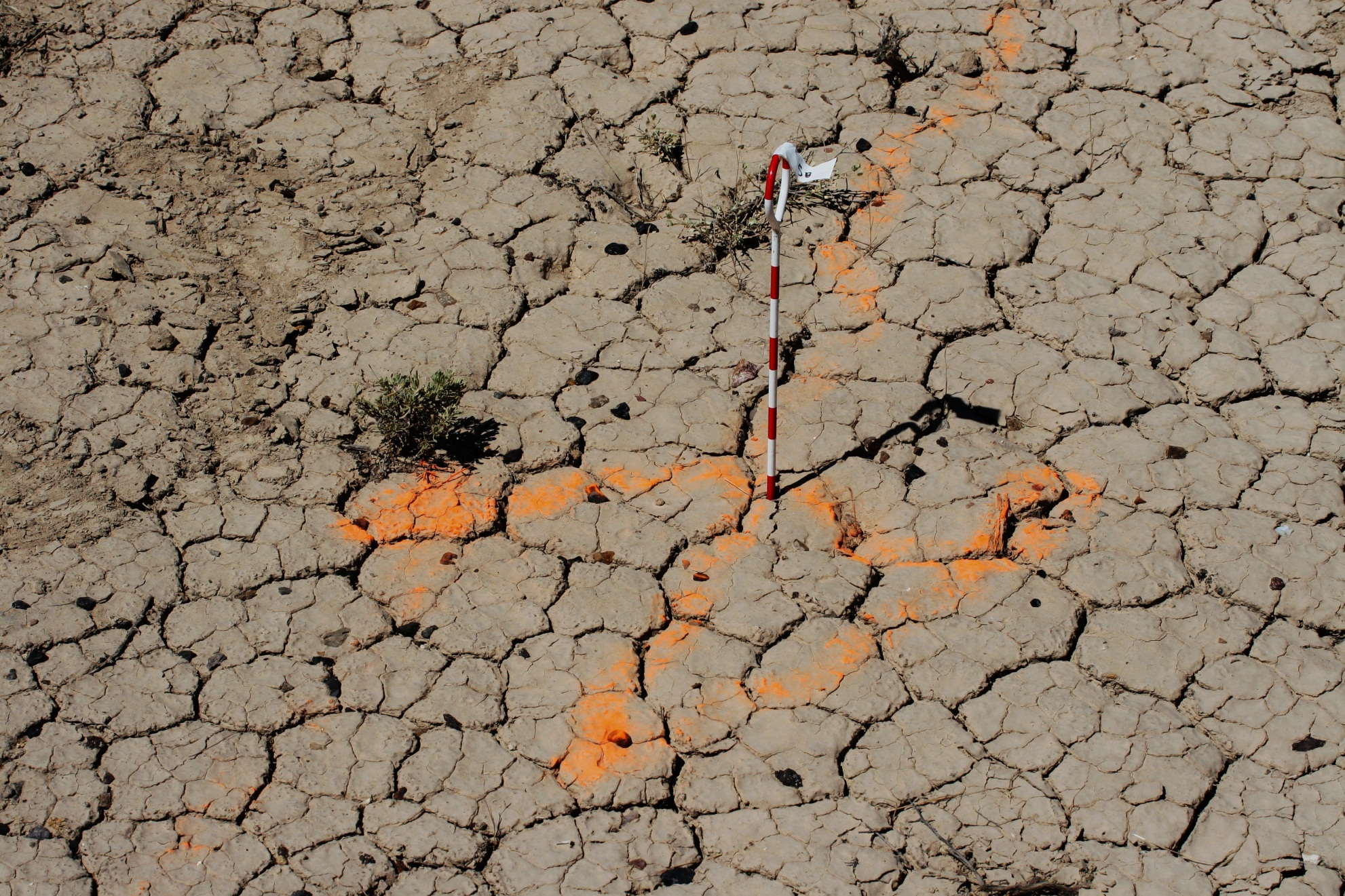 Powder track map
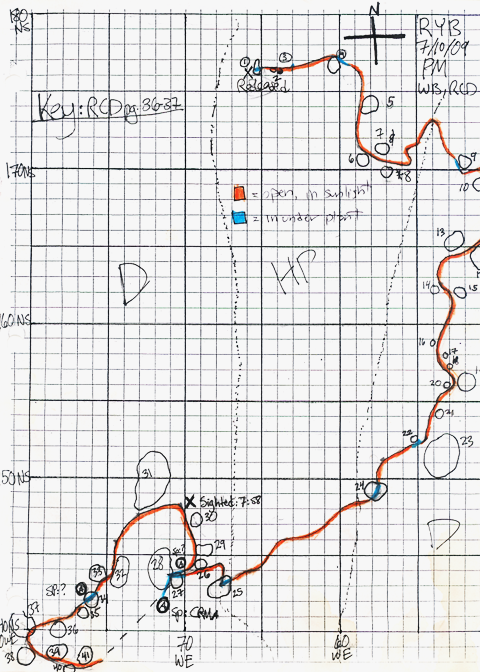 Approximate home ranges of 
radio tracked P. platyrhinos in 2009
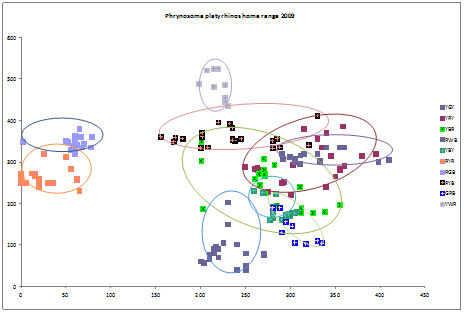 100 m
Spatial pattern of P. platyrhinos movement relative to shrub locations
Strong correlates with lizard SVL:gut-empty lizard mass & # ants in largest fecal pellet
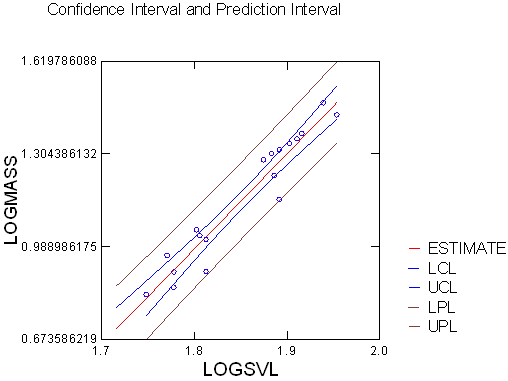 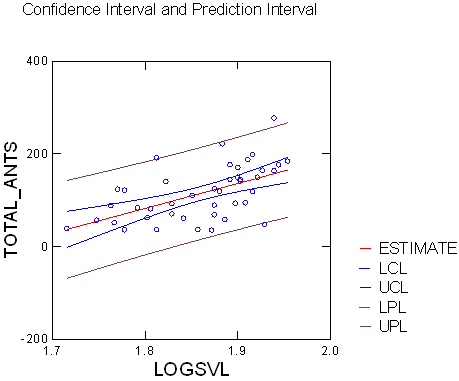 1.62
N= 18 P. platyrhinos
N= 43 P. platyrhinos
1.30
Log Mass (g)
0.99
2012
2012
0.67
Fecal pellet mass & size correlate with # of ants in the pellet
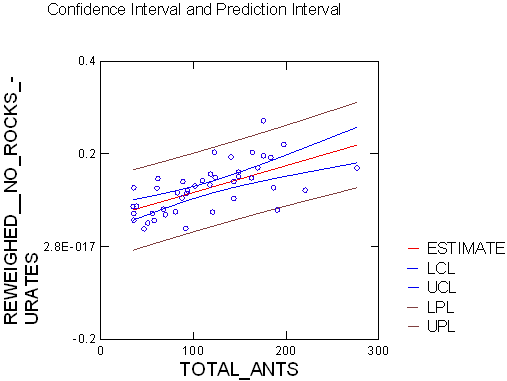 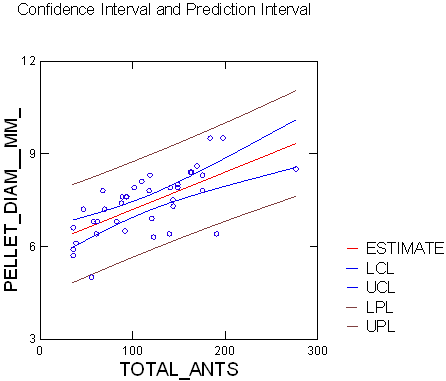 Log Mass of Pure Pellet
N= 38 pellets, one per PHPL in 2012
(Similar pattern with only Harvester Ants, Pogonomyrmex californicus)
Some females are thin & have stomachs laden with nematodes, then die shortly after egg-laying…
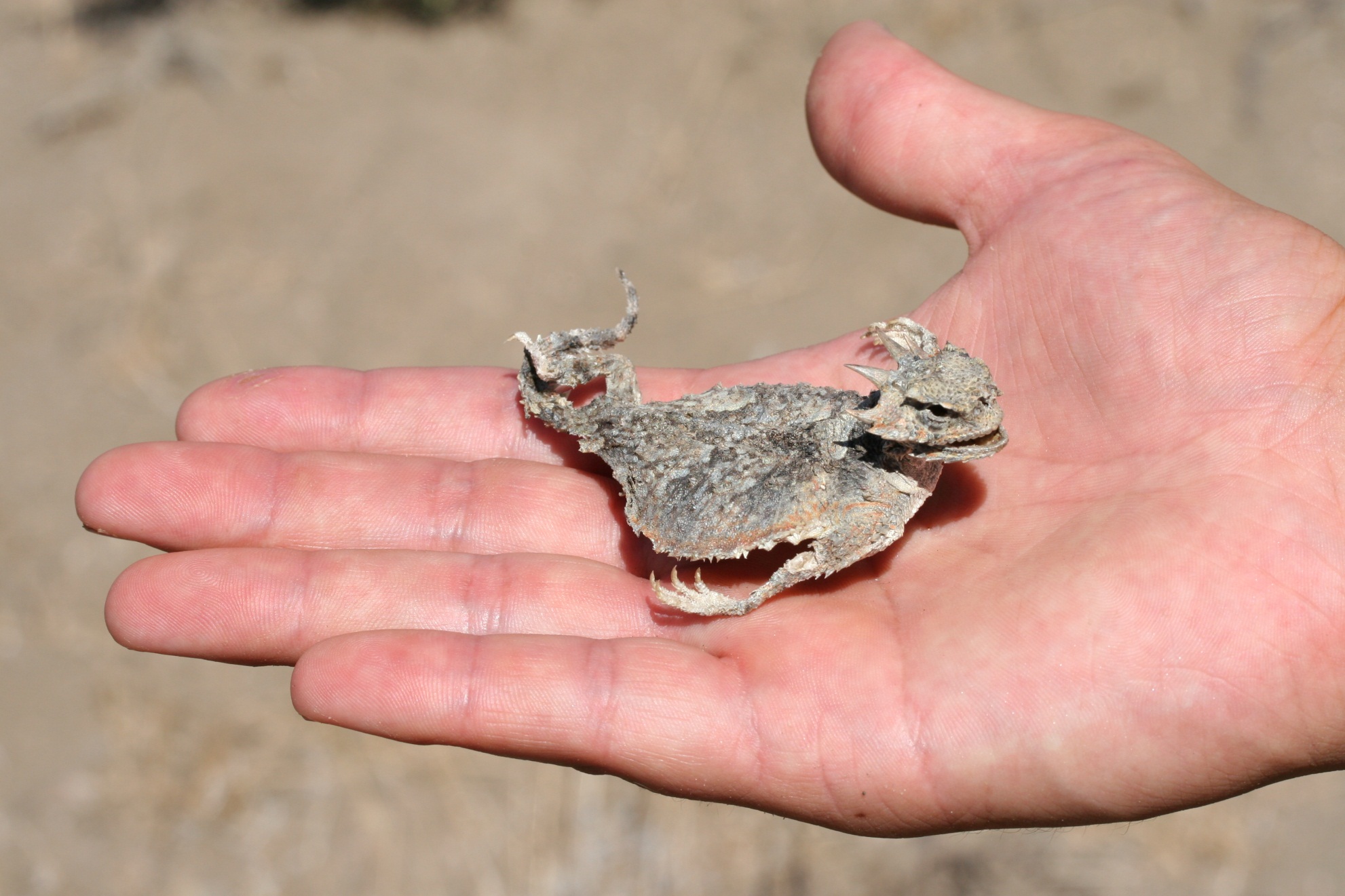 Considerations
Weighing gut-empty lizards is an estimate of “condition index” 

Other ways to compare among individuals for production-related outcomes:

	Fecal pellet size (& mass, if one is careful careful)

	Counting & identifying size of prey in fecal pellet mass
	
	Documenting spatiotemporal patterns of prey availability

	Individual activity time and activity intensity 
    		(focal observations aided by tracking methods)
Mechanistic studies of population changes are needed.This parasite-host relationship is an opportunity.We are ready to embark on DLW studies acrossseasonal & annual extremes in this far-northern desert.
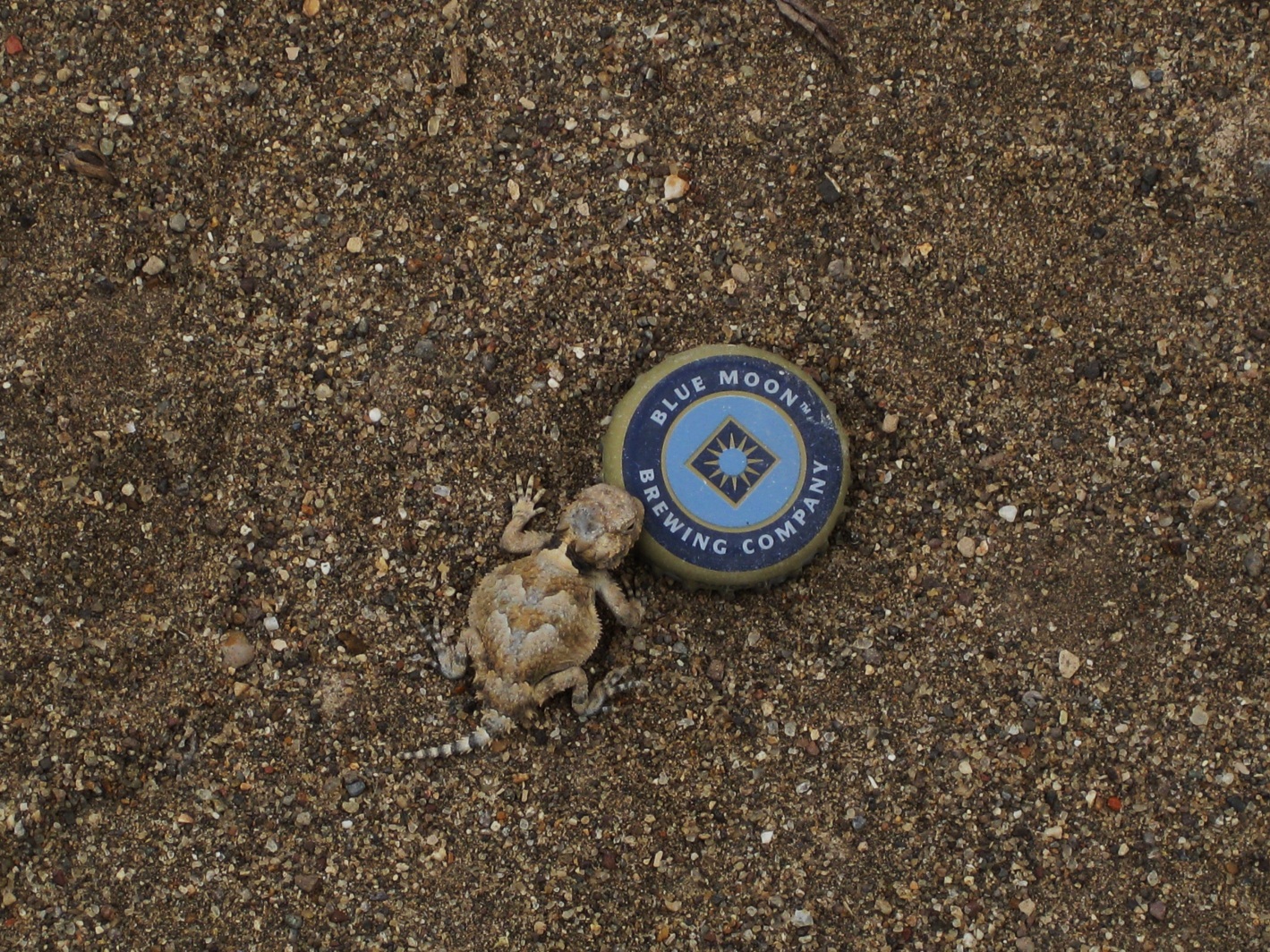